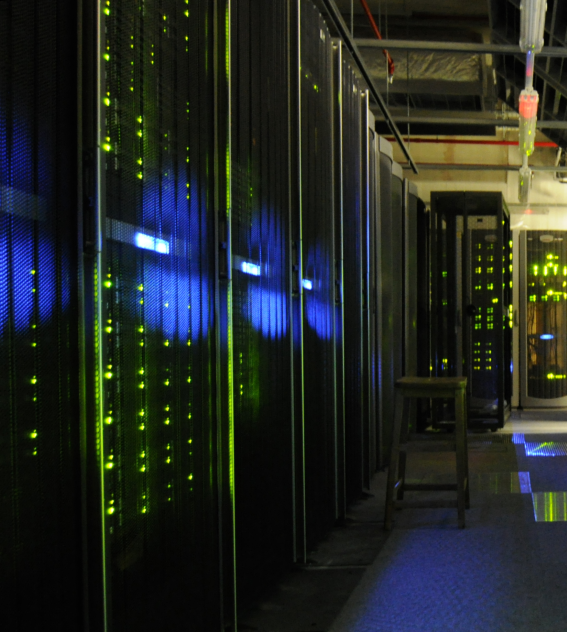 E-depot - 5
Jeroen van Luinjeroen.van.luin @ nationaalarchief.nl
1
Bachelor in Archiving, 2017-2018, module E-depot
Verwerven van digitaal archief
Het proces van overbrenging heet aan de kant van de archiefdienst een ‘verwerving’.

Dit proces wordt uitgevoerd als onderdeel van het aansluitproject na de impactanalyse, en bij elke vervolg-overbrenging

Rode draad door dit proces is het beslisdocument waarin alle afspraken staan tussen archiefvormer, archiefdienst en eventuele archiefbewerker.

Het beslisdocument werkt ook als procesbegeleider, je kunt zien welke onderdelen al zijn afgerond en wat er nog gedaan moet worden.
2
Beslisdocument
Een beslisdocument bestaat uit 9 onderdelen: 
Voorblad
Contactgegevens en projectrollen
Informatie over het archiefblok
Waardering, selectie en vernietiging
Toekennen metadata
Archiefbewerkingsplan
Transport
Ondertekening
Bijlagen

Bij het beslisdocument hoort een toelichting waarin elk onderdeel is uitgelegd
3
Voorblad
Samenvatting van de administratieve gegevens

Deze pagina is vooral bedoeld voor de herkenbaarheid van het document, om in één oogopslag te kunnen zien welk beslisdocument en archiefblok het betreft. 

Zorgdrager, verkorte naam archiefblok, periode archiefblok, zaaknummer verwerven
Overheid of particulier, overbrengen of uitplaatsen, wel of niet eerste aansluiting van een bronsysteem
Versiebeheer
4
Contactgegevens en projectrollen
3 partijen:
Opdrachtgever 		(die het archiefblok gaat overdragen)
Bewerkingsorganisatie	(die het archiefblok gaat bewerken, optioneel)
Nationaal Archief	(die het archiefblok gaat ontvangen)

Basisgegevens archiefblok
Nummer van archiefblok, naam, nummer van inventaris, periode

Institutionele gegevens archiefvormers + taakbeschrijving
Met links naar het actorenregister
5
Informatie over het archiefblok
Inhoud van het archiefblok
Samenvatting van wat er in het archiefblok zit
Volledigheid van de overbrenging (blijft er een gerelateerd deel achter?)
Heeft er vervanging plaatsgevonden? (zo ja, dan Handboek Vervanging meesturen)
Verwante archieven
Soort en locatie informatiedragers
Verwachte bestandsformaten (vergeleken met lijst Voorkeursformaten)
Verwachte omvang van het archiefblok
Beperkingen aan het archiefblok (bijv. openbaarheid)
6
Handreiking voorkeursformaten
Zie ook de hele handreiking op Moodle voor het wat en waarom
7
Waardering, selectie en vernietiging (1)
Waardering – hoe is het archiefblok gewaardeerd
Is al gewaardeerd zonder geldige selectielijst (alleen voor particuliere archieven)
Wordt tijdens bewerking gewaardeerd zonder geldige selectielijst (alleen particulier)
Is gewaardeerd volgens Generiek Waarderingsmodel Rijksoverheid (GWR)
Wordt tijdens bewerking gewaardeerd volgens GWR
Is gewaardeerd volgens genoemde selectielijsten (gevolgd door selectielijsten)
Wordt gewaardeerd volgens genoemde selectielijsten (gevolgd door selectielijsten)
Wordt niet gewaardeerd (alleen toegestaan bij uitgeplaatste archieven)
Afwijkingen t.o.v. selectielijsten of GWR (wanneer die niet 100% voldoet)
Uitzonderingen op basis van Archiefbesluit artikel 5 lid e
8
Waardering, selectie en vernietiging (2)
Niveau van waardering
Rubriek / Serie  = per rubriek of serie binnen een archiefblok wordt gekeken of alles wat daarbinnen valt bewaard wordt of vernietigd
Dossier / zaak = per dossier of zaak wordt gekeken of de inhoud van dat dossier of die zaak bewaard wordt, of dat het hele dossier of die hele zaak vernietigd wordt
Record / Subdossier / tabstrook / stuk  = per record, subdossier, tabstrook of afzonderlijk stuk wordt bekeken of het bewaard moet blijven of vernietigd moet worden.

Waarderen op niveau van archief (dus van het hele archief besluiten om het in z’n geheel te bewaren of te vernietigen), komt in de praktijk niet voor.
9
Waardering, selectie en vernietiging (3)
Wie voert de vernietiging uit

De archiefvormer, voorafgaand aan de overbrenging
De archiefbewerker
Het Nationaal Archief
Dit kan alleen bij uitplaatsing, en ook alleen wanneer de waardering in de metadata van het archiefblok is opgenomen.
10
Toekennen metadata (1)
Vorm metadata:  in welk formaat wordt de metadata aangeleverd
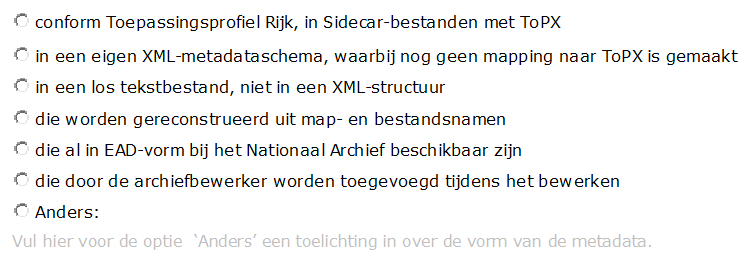 11
Toekennen metadata (1)
Vorm metadata:  in welk formaat wordt de metadata aangeleverd
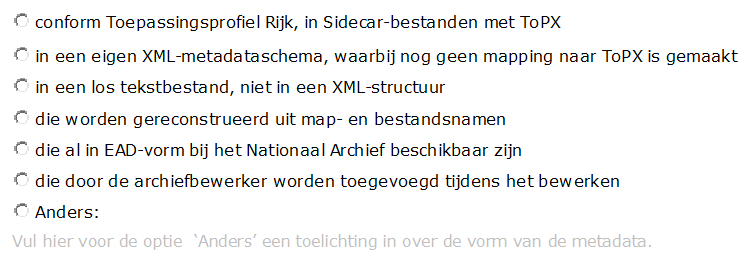 Deze opties zijn heel specifiek voor NA Nederland.

	Doel is achterhalen of de metadata al in een vorm is	die het e-depot rechtstreeks kan opnemen, of dat er	een vorm van bewerking nodig is.
12
Toekennen metadata (2)
Niveau waarop metadata wordt toegekend (meerdere antwoorden mogelijk)
Archief
Rubriek of serie
Dossier of zaak
Record / subdossier / stuk

Aanvullende metadata
Bijvoorbeeld extra metadata die niet in de standaard metadata passen
Overige producten 
Bijvoorbeeld eigentijdse toegangen, indexen, alle representatie informatie
13
Archiefbewerkingsplan
Het archiefbewerkingsplan wordt ingevuld met de resultaten van de impactanalyse

Situatie vóór bewerking

Geconstateerde afwijkingen ten opzichte van de normen
Geconstateerde afwijking, maatregel en status

Aanvullende bewerkingen die niet afgedwongen worden door de normen

Geplande toekomstige bewerkingen
14
Transport
Vorm van transport
Via internet
Via beveiligd overheidsnetwerk
Via fysieke gegevensdrager
Anders

Uitvoerder van transport
Inhoud van het transport
Afspraken na transport
15
Ondertekening
Ondertekening door de betrokken partijen
Nationaal Archief:  de Algemene Rijksarchivaris / Algemene Landsarchivaris
Archiefvormer: de (gedelegeerd) verantwoordelijke namens de archiefvormer
Archiefbewerker: de (gedelegeerd) verantwoordelijke namens de archiefbewerker

Na ondertekening is het beslisdocument beperkt maanden geldig.
Verstrijkt de geldigheidsduur voordat de overbrenging is uitgevoerd, wordt eerst even gekeken of de afspraken nog voor iedereen akkoord zijn
16
Bijlagen
Concept archiefordening
Metadata-mapping				(les van woensdag)

Eventueel:
Handboek vervanging
Concept Verklaring van Overbrenging		(zie Moodle)
Concept Besluit Beperkingen Openbaarheid	(zie Moodle)
…
17
En nu:
Gaan we samen een beslisdocument invullen

Als voorbeeldje het kleine archiefje van gisteren waar zoveel fouten in zitten.
18